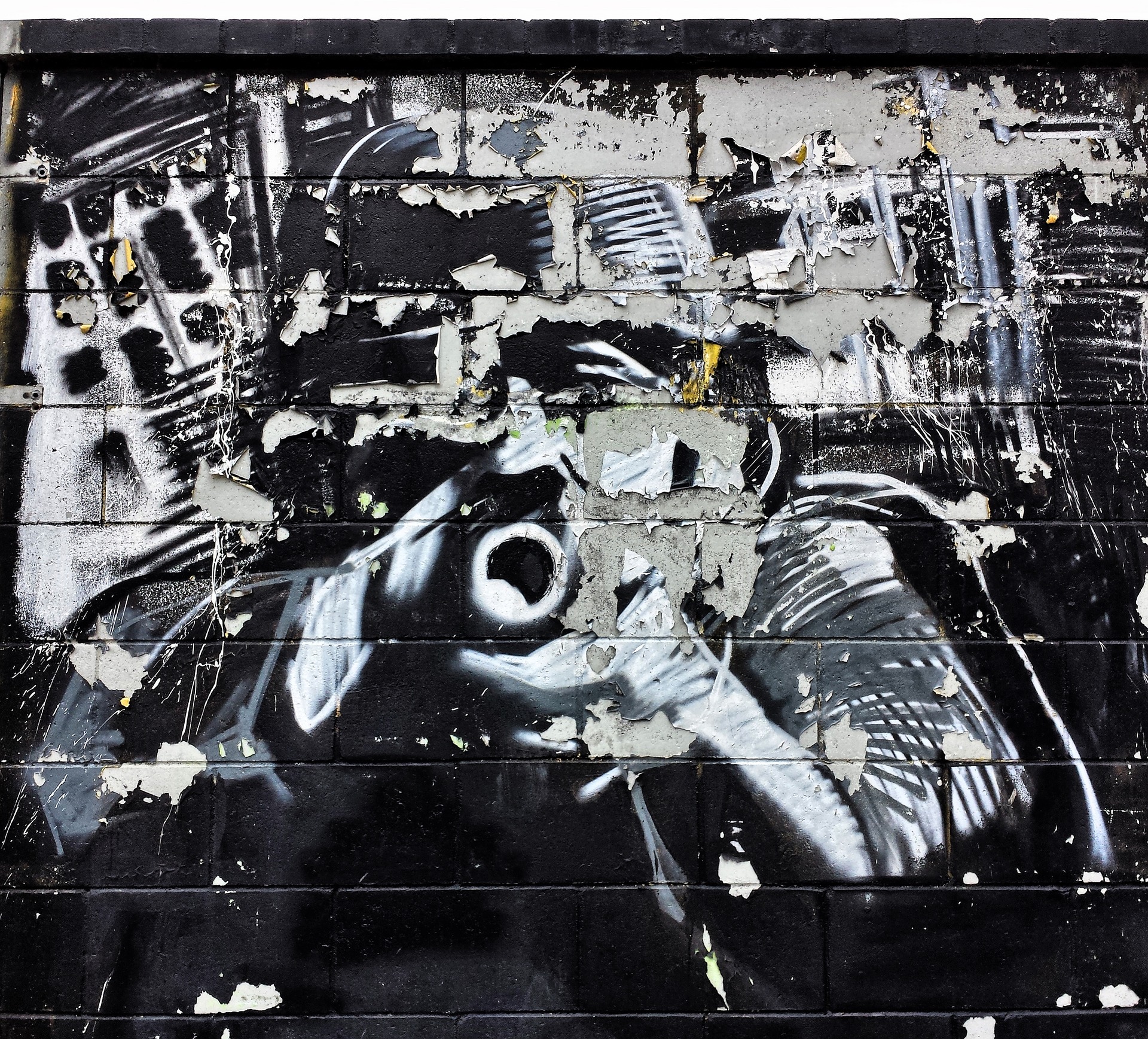 POLSKIE PAŃSTWO PODZIEMNE Jarosław Palicki
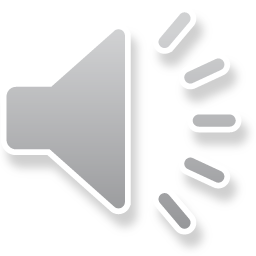 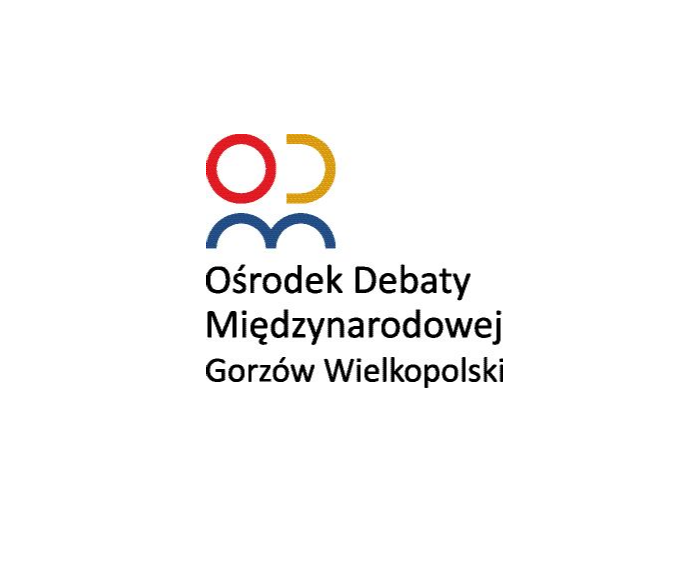